资产处置、交接、调拨、信息变动业务操作介绍
实验室与设备管理处
2022年10月25日
1
汇报提纲
一
资产处置办理流程介绍
三
二
四
资产调拨操作方法介绍
资产交接操作方法介绍
资产信息变动操作介绍
汇报提纲
2
一、资产处置办理流程
◆资产报废原则及审批权限

（一）凡符合下列情况之一的设备和家具可申请报废：
达到或超过《上海市市级事业单位固定资产最低使用年限表》规定最低使用年限或使用寿命，且无改造利用价值的。（家具15年、装具5年、电子类设备6年、其它设备10年）。
损坏严重无法修复或修复成本过高的。
在安全、环保、耗能等方面不能达标，需要强制报废的。
（二）已达到或超过最低使用年限但仍可以继续使用的设备和家具，应当继续使用。
（三）资产审批权限
资产报废＜500万元的由实验室与设备管理处审核，经校长办公会审批后，报上级主管部门备案。
资产报废≥500万元”的，由实验室与设备管理处审核，经校长办公会或党委常委会审议后，报上级主管部门审批。
一、资产处置办理流程
◆资产报废申请流程

（一）部门在PIM系统提交申请，并提供以下材料（需部门盖章、领导签字）：
  1. 提交《拟报废仪器设备/家具清单》
   登录实验室与设备管理处网站--下载中心—设备管理--下载《拟报废仪器
   设备/家具清单》

  2. 提交部门部门《关于部分固定资产报废的申请》报告

  3. 提交部门《班子会议纪要》
一、资产处置办理流程
◆资产报废申请流程

（二）PIM流程审批
一、资产处置办理流程
◆资产报废申请流程

（三）PIM流程审批结束后，以下纸质材料递交至实验室与设备管理处
   1.《PIM流程审批表》
   
   2.《申请家具资产报废清单》
  
   3.《关于部分固定资产报废的申请》
   
   4.《班子会议纪要》
一、资产处置办理流程
◆资产处置流程
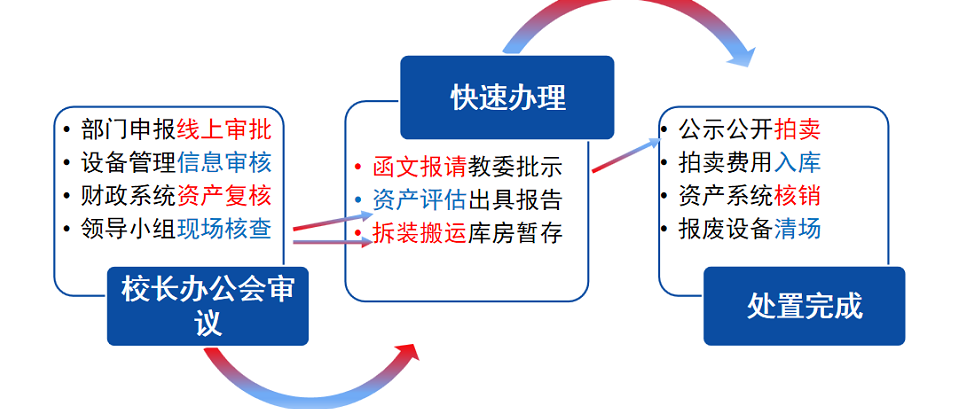 一、资产处置办理流程
◆PIM流程网上申报操作指南
1.进入“PIM流程系统                                    2.工号密码登录
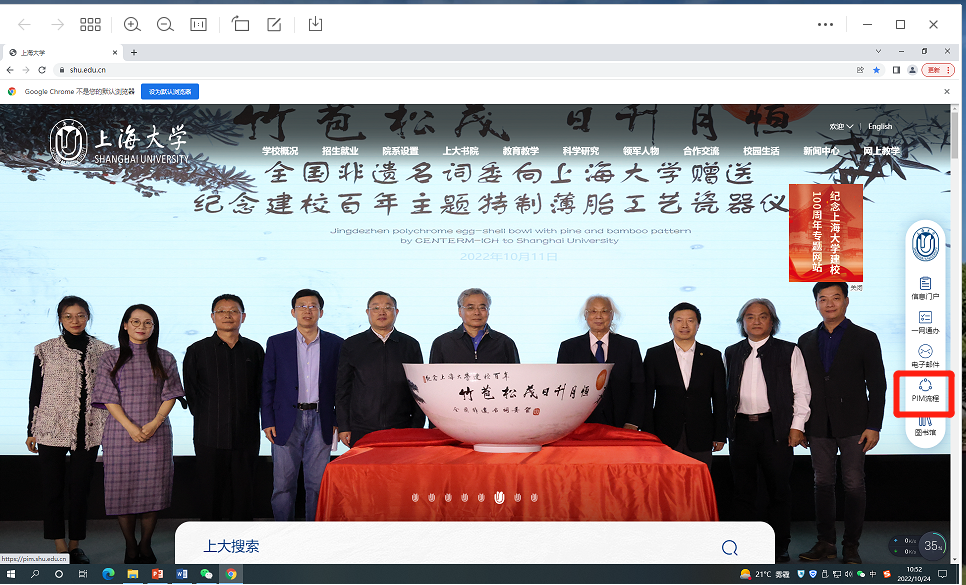 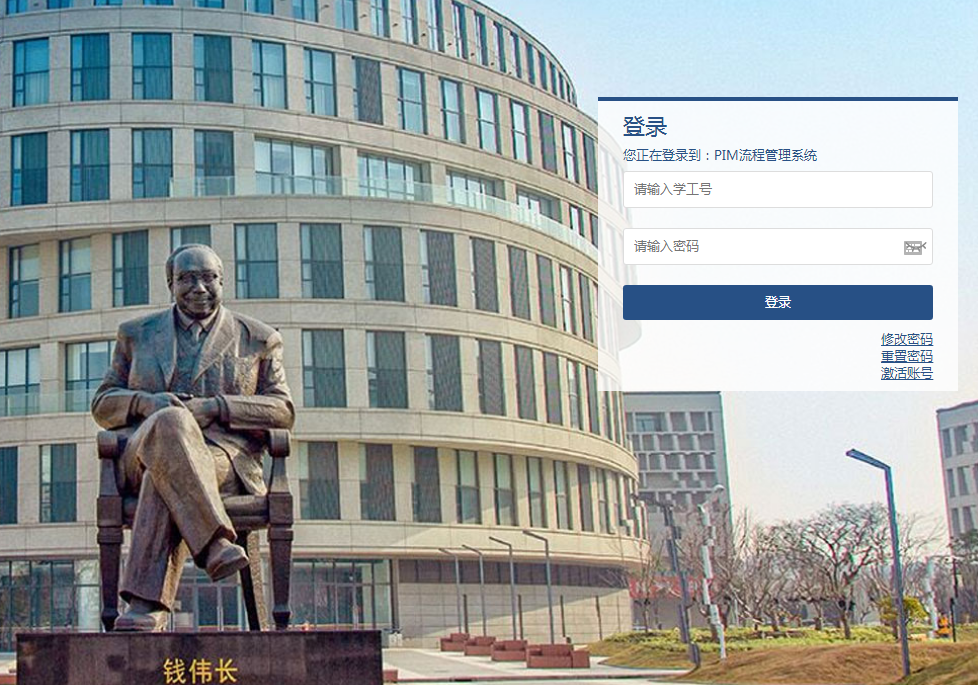 一、资产处置办理流程
◆PIM流程网上申报操作指南
进入个人中心---财务审计---固定资产处置申请流程
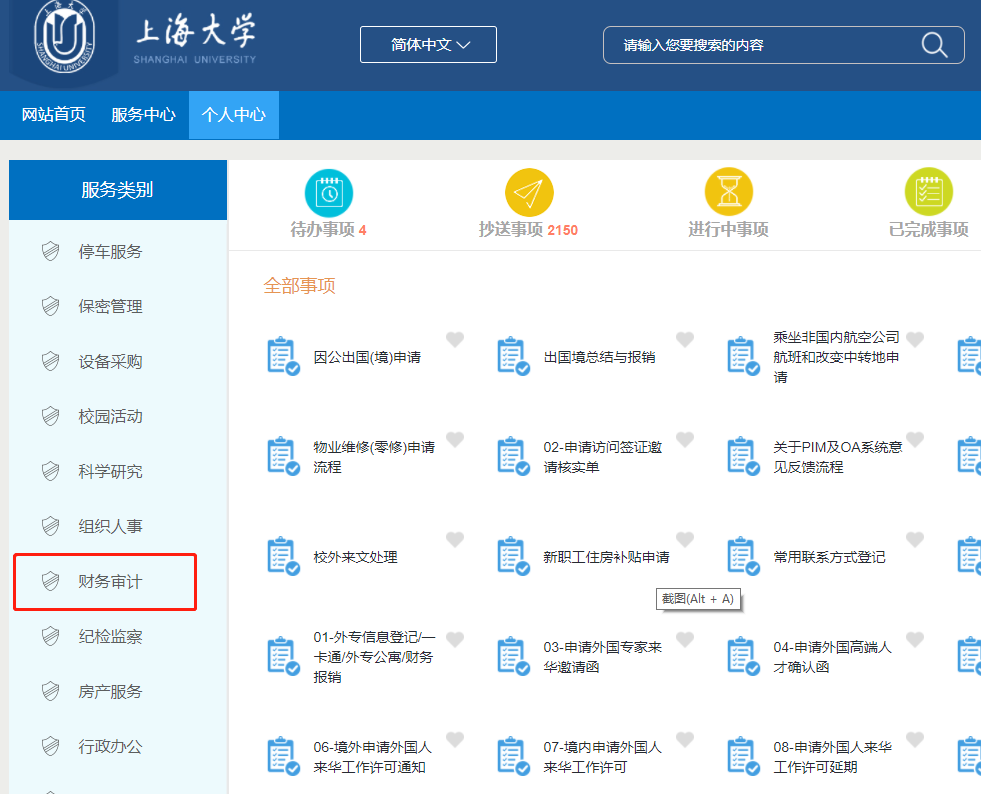 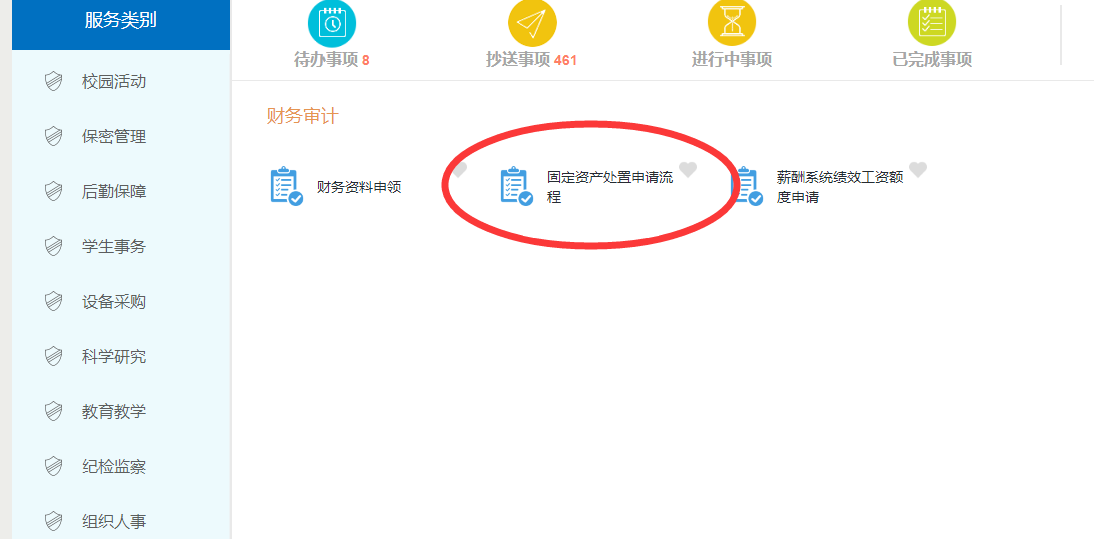 一、资产处置办理流程
◆PIM流程网上申报操作指南
4. 点击“下一步”，进入固定资产处置申请界面
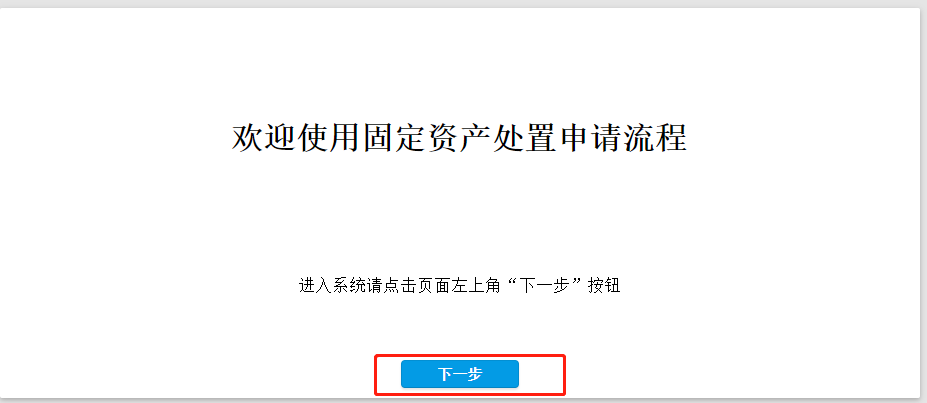 一、资产处置办理流程
◆PIM流程网上申报操作指南
5. 填写正文、上传附件
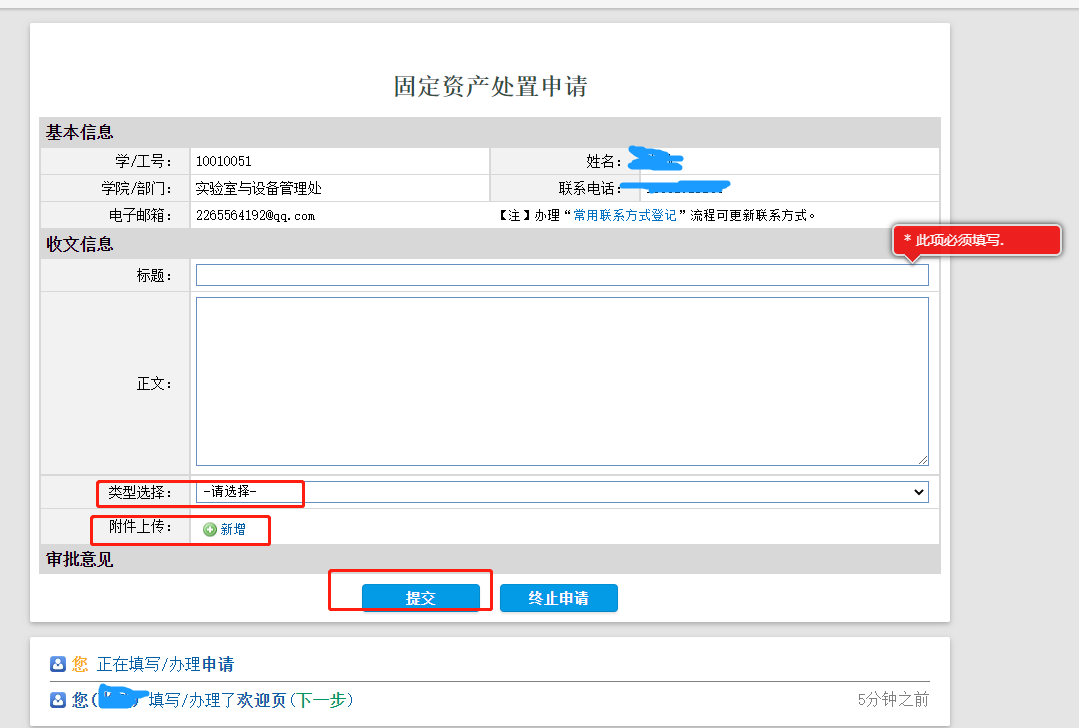 注：
a)“标题”输入：XXX部门/学院 XX资产报废或报损申请
b)“正文”输入：本次申请的报废或报损资产共计XX台/件,总金额为XXX元，报废原因为：XXXXX。
c)“类型选择”：下拉菜单选择“家具 ”或“设备”
d)“附件上传”：
《拟报废仪器设备/家具清单》
《关于部分固定资产报废的申请》
《班子会议纪要》
一、资产处置办理流程
◆PIM流程网上申报操作指南
6.打印《PIM流程审批表》。
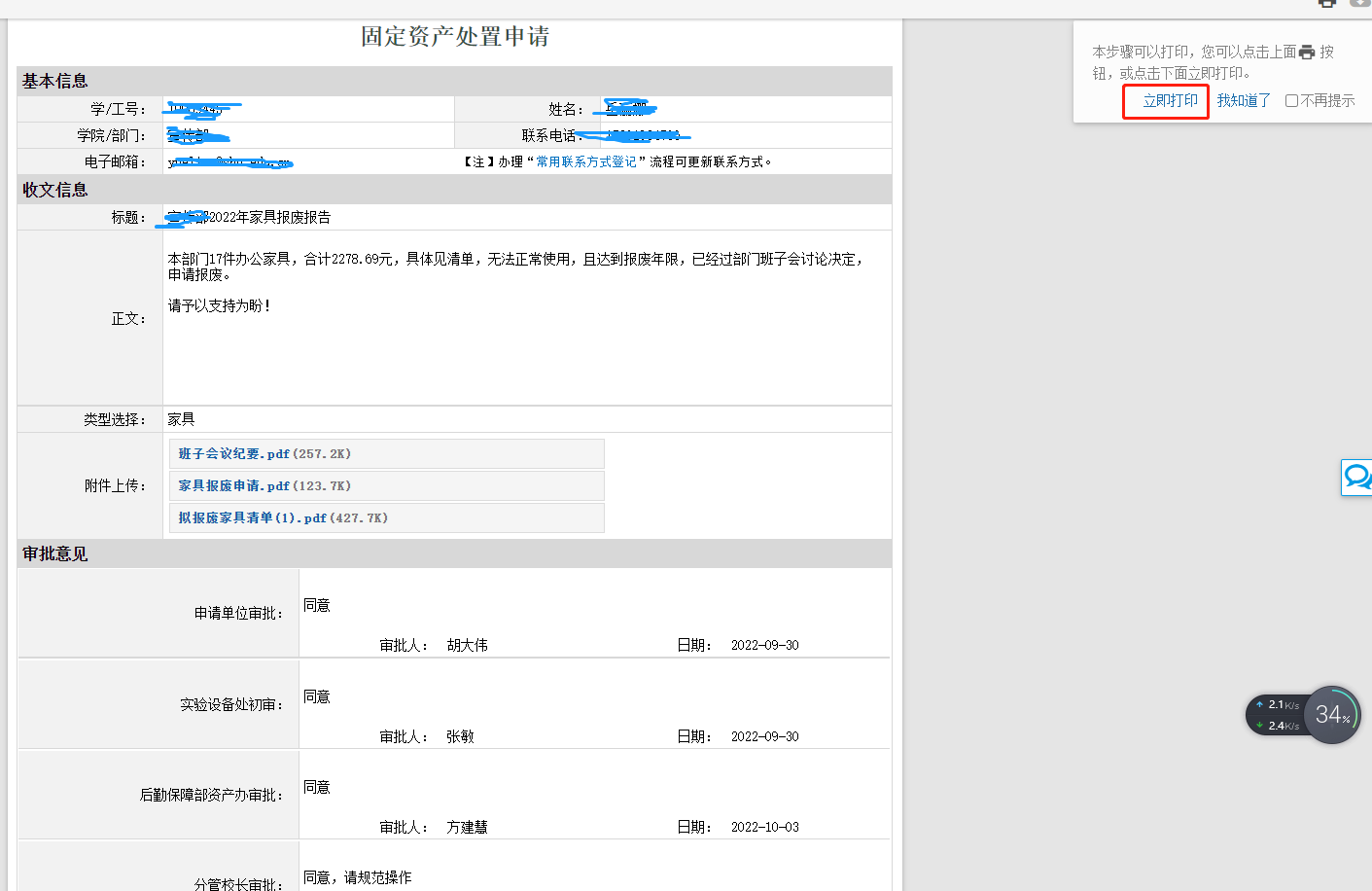 二、资产交接操作方法介绍
◆部门内部交接流程图
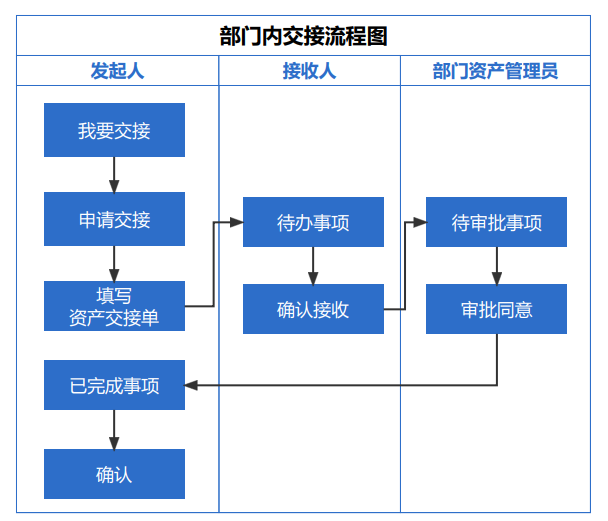 二、资产交接操作方法介绍
◆操作步骤示意图
1.使用人页面进入《我要交接》，右上角点申请交接
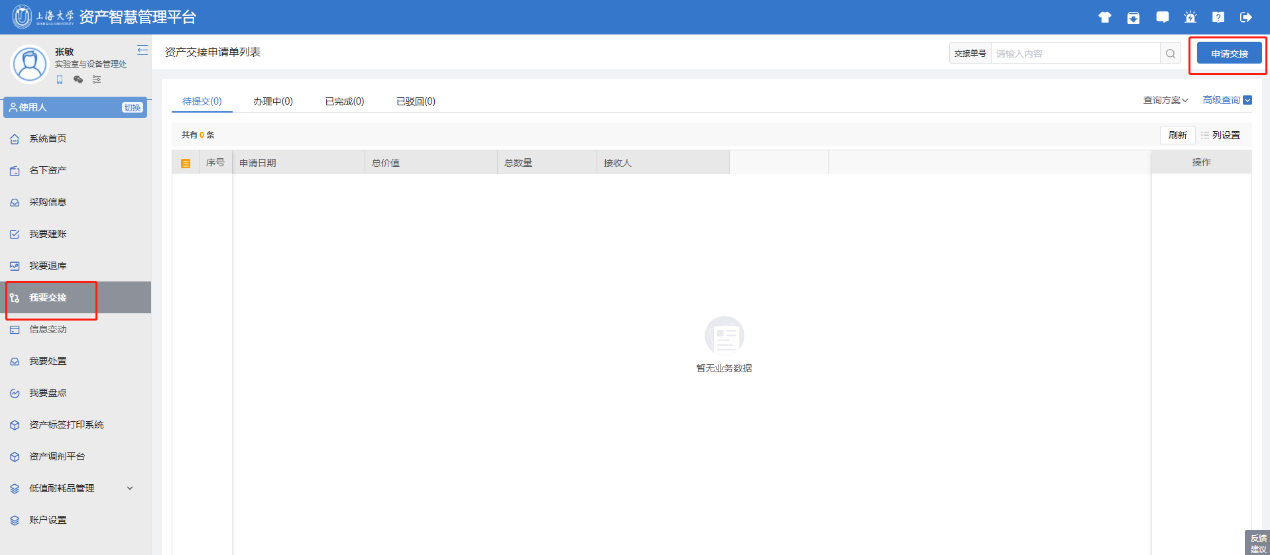 二、资产交接操作方法介绍
◆操作步骤示意图
2.完善资产交接申请表（*为必填内容），点选择资产
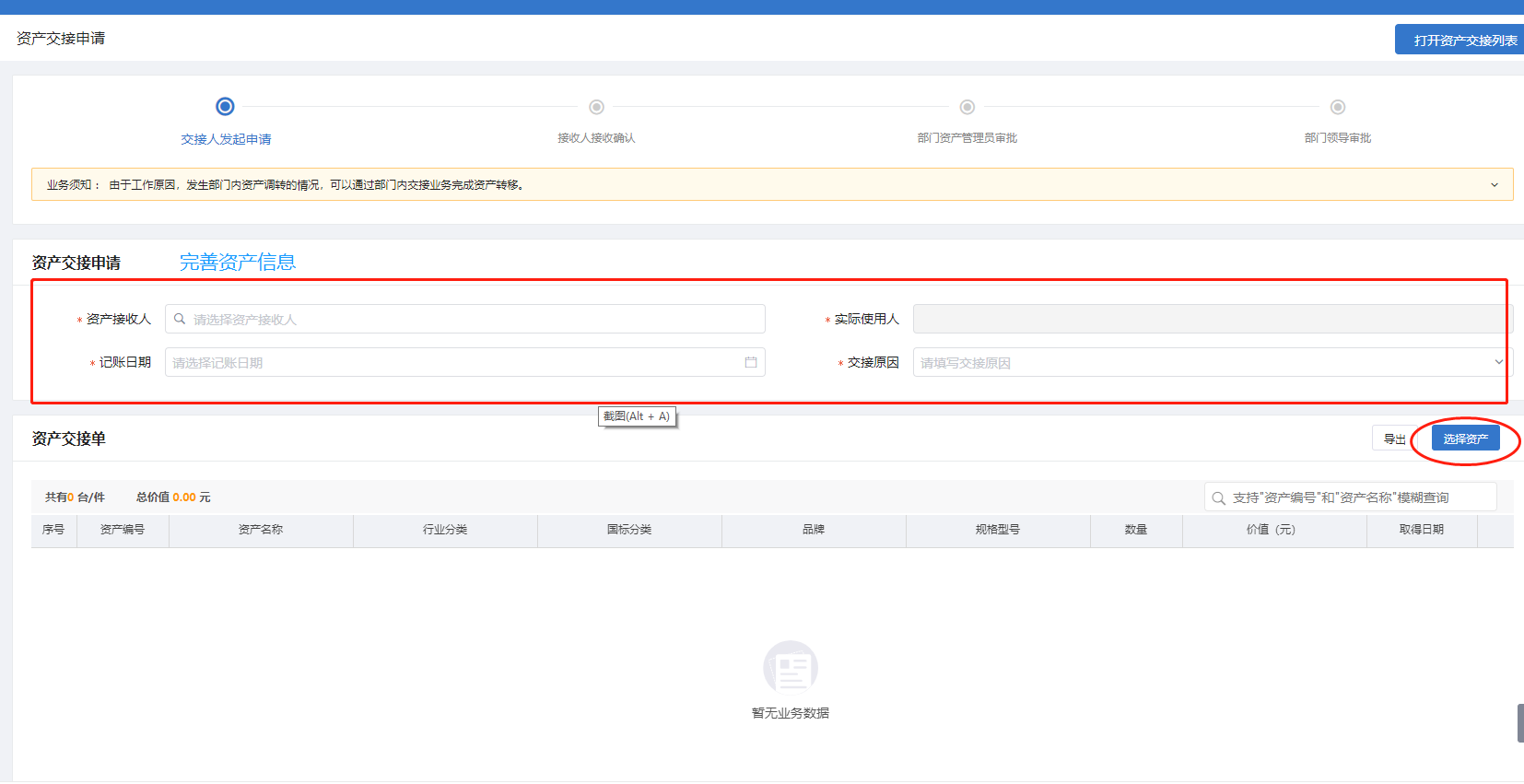 二、资产交接操作方法介绍
◆操作步骤示意图
3.勾选需交接资产，点确认
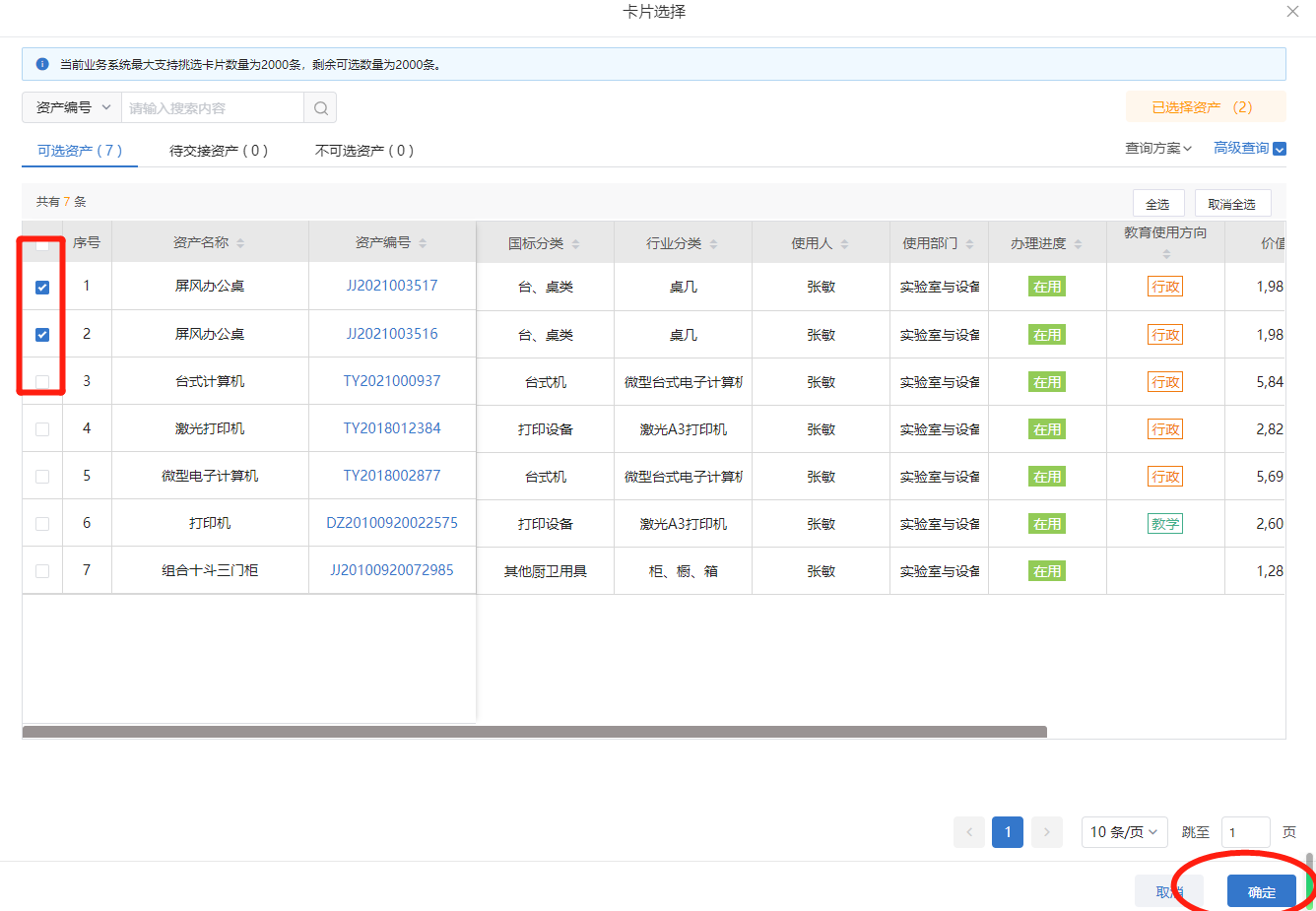 二、资产交接操作方法介绍
◆操作步骤示意图
4.确认提交资产交接单
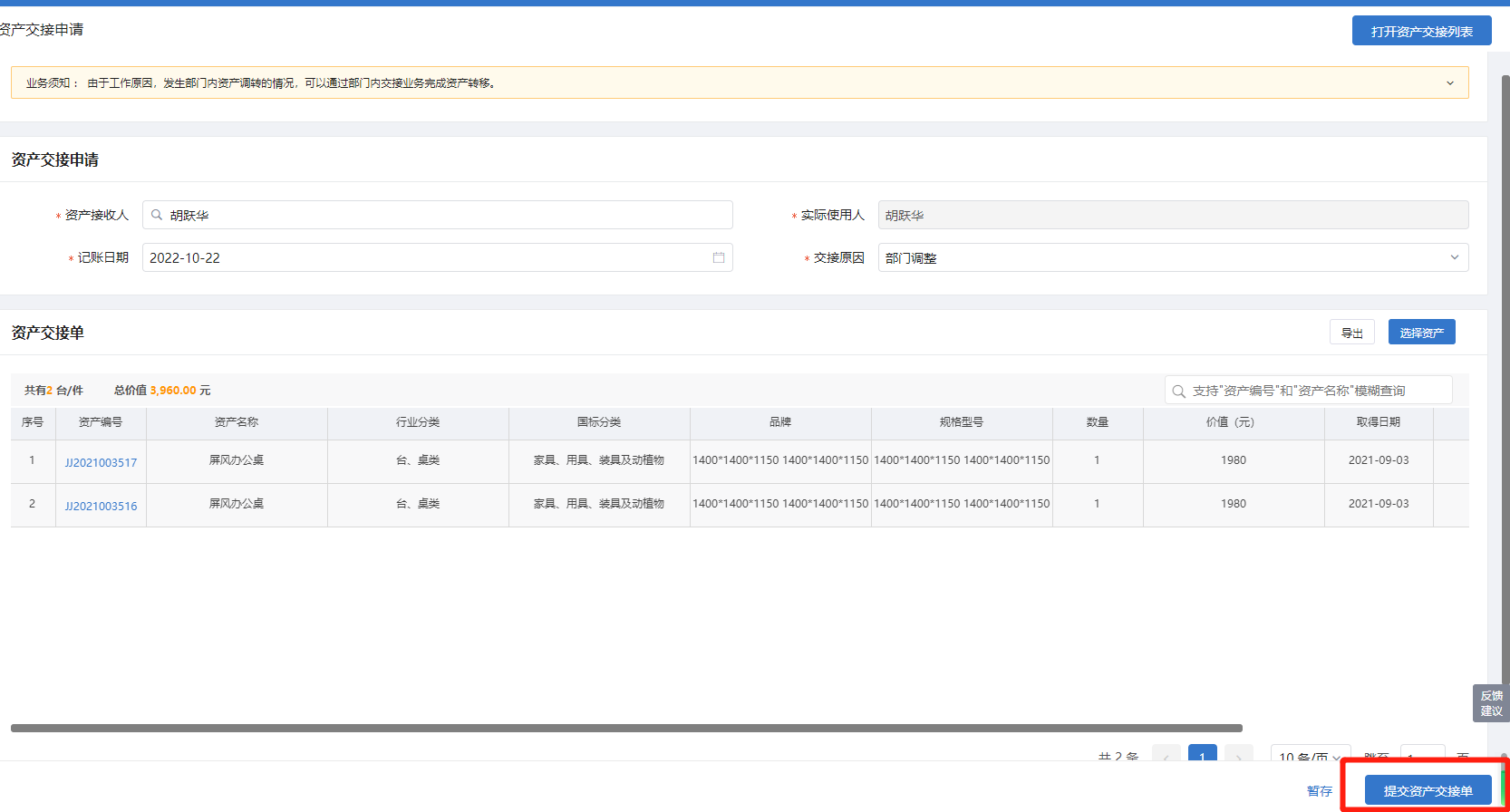 三、资产调拨操作方法介绍
◆部门间资产调拨流程图
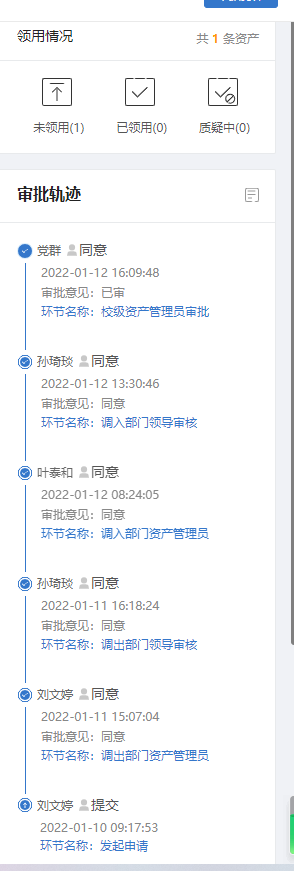 三、资产调拨操作方法介绍
◆操作步骤示意图
1.资产业务办理---部门间调拨----选择资产
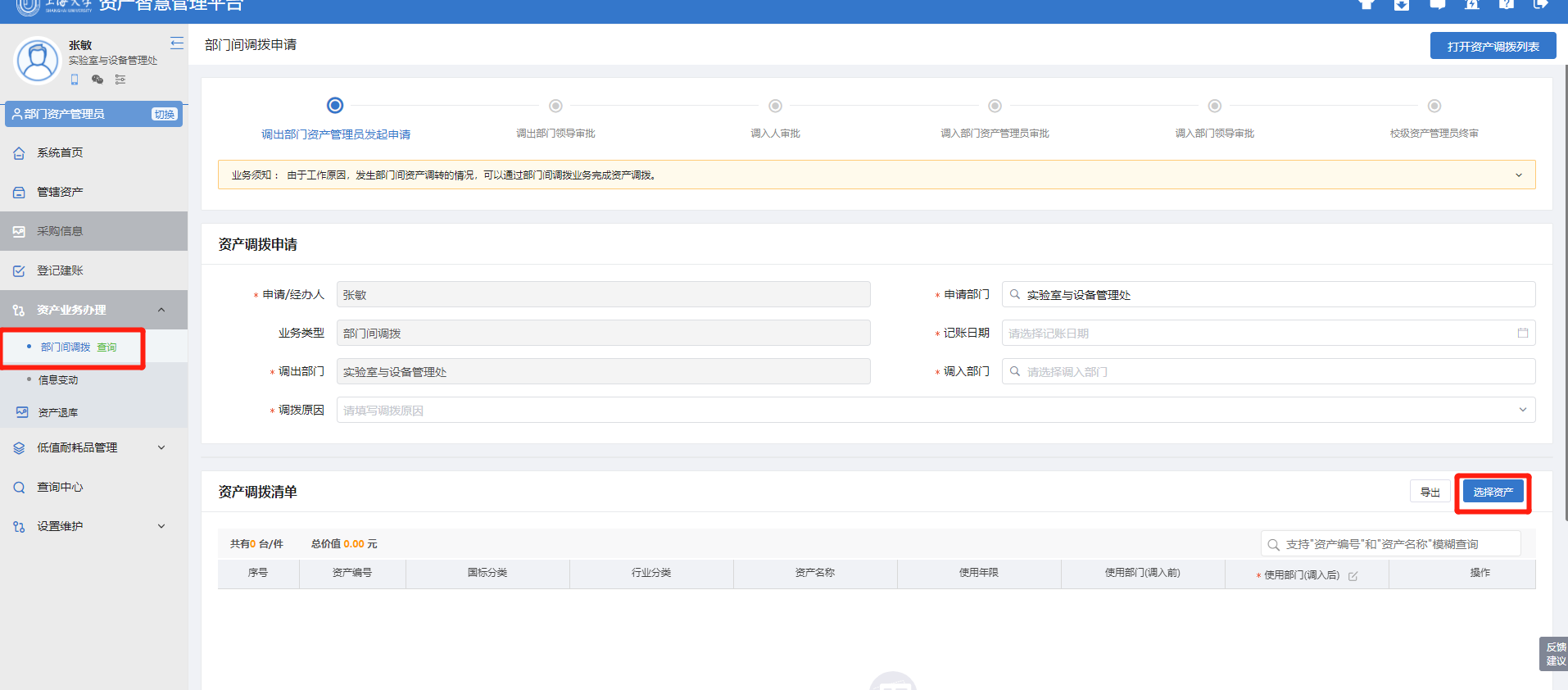 三、资产调拨操作方法介绍
◆操作步骤示意图
2.勾选调拨资产，点确认
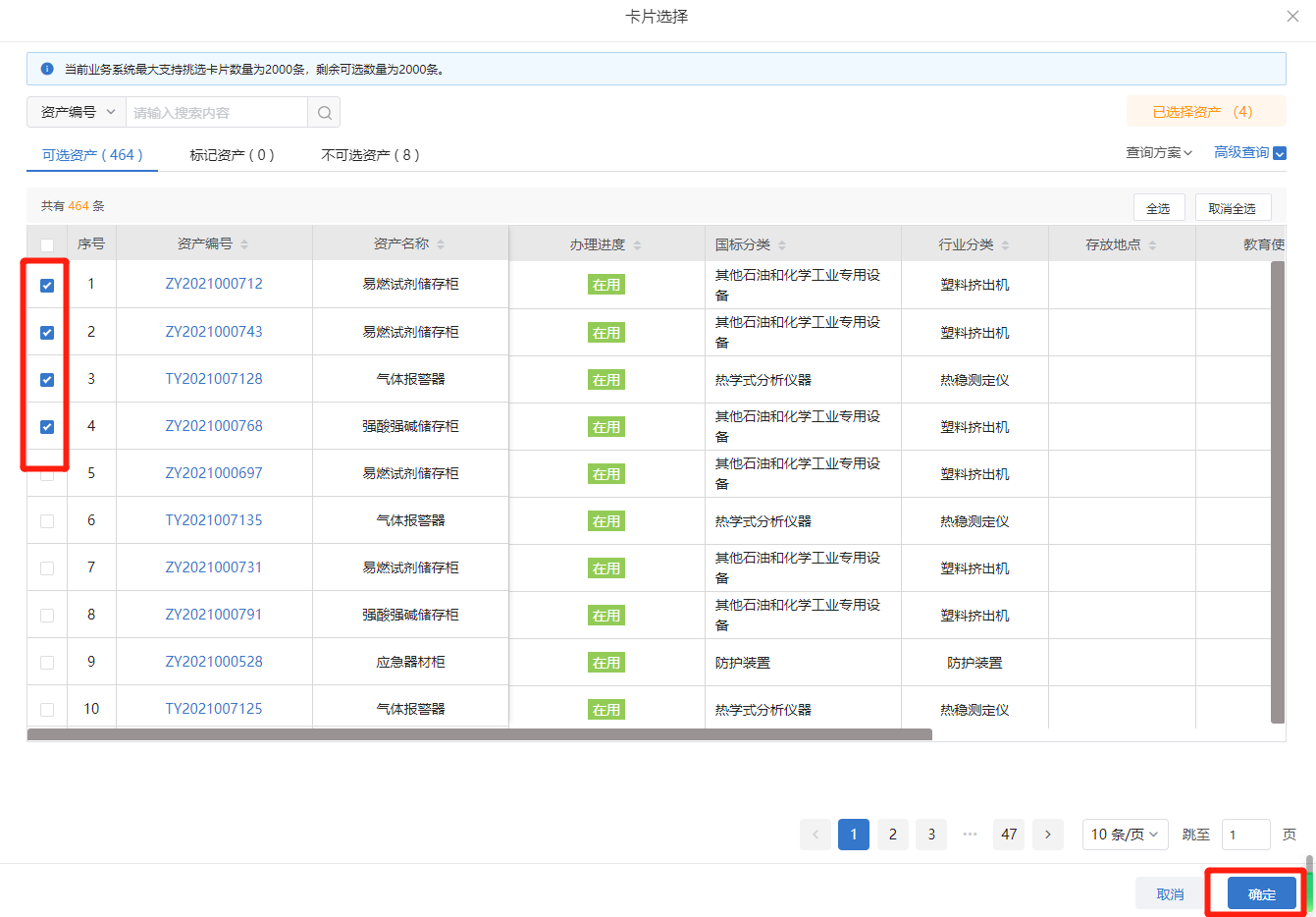 三、资产调拨操作方法介绍
◆操作步骤示意图
 也可通过高级查询方法选择资产
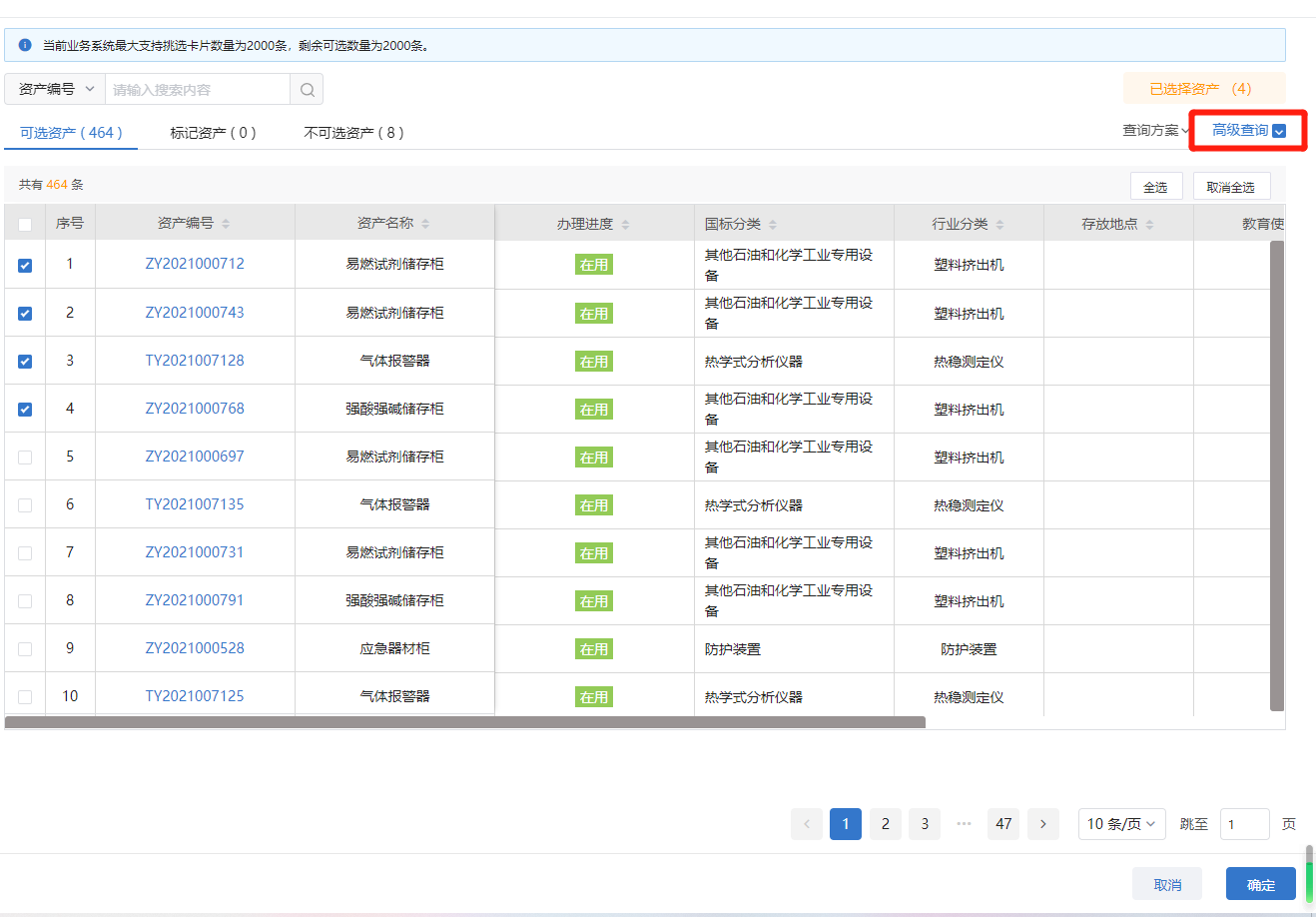 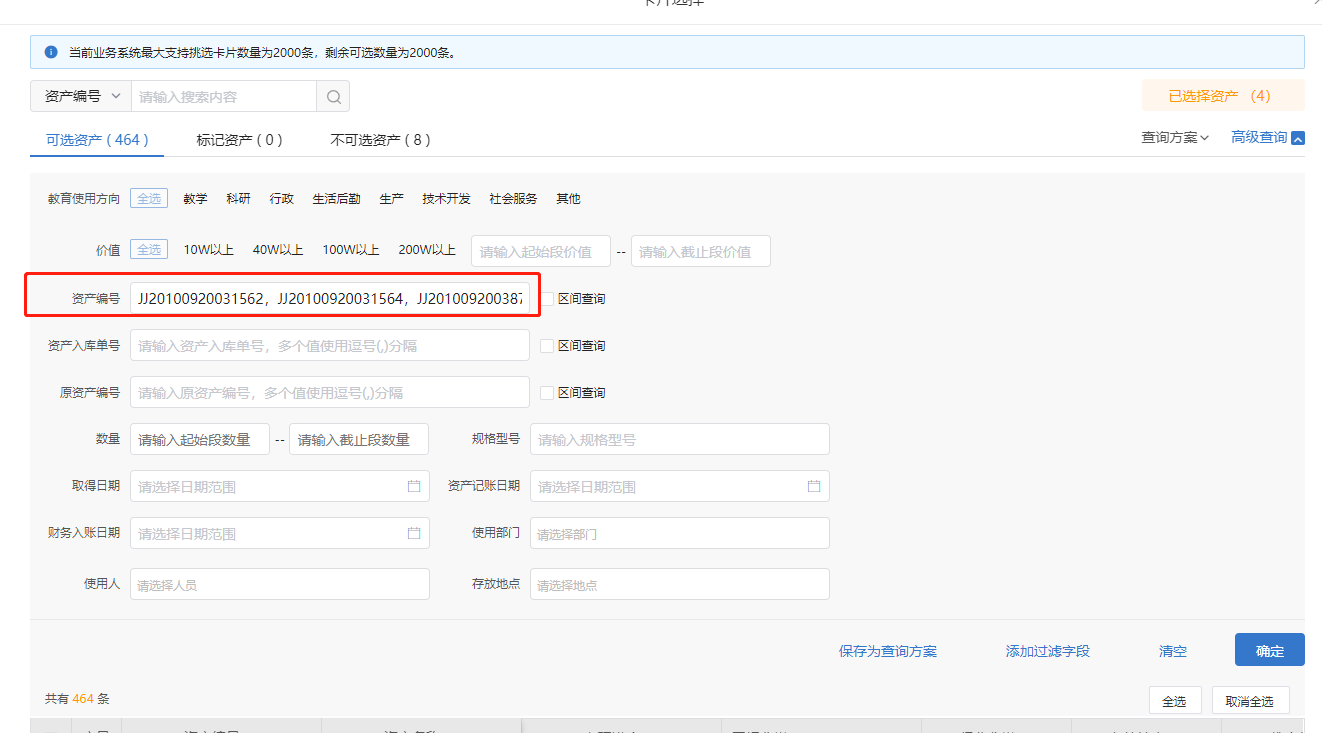 四、资产信息变动操作介绍
◆使用人信息变动操作
1.进入信息变动----申请变动----普通信息变动
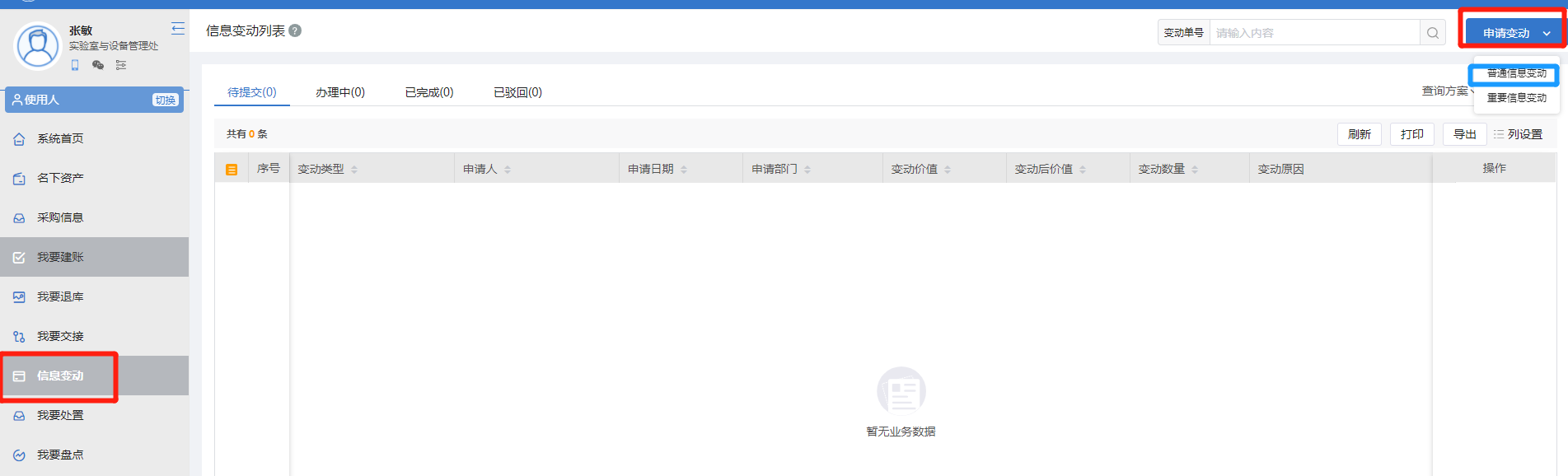 四、资产信息变动操作介绍
◆使用人信息变动操作
   2.完善信息（*必填）, 选择资产
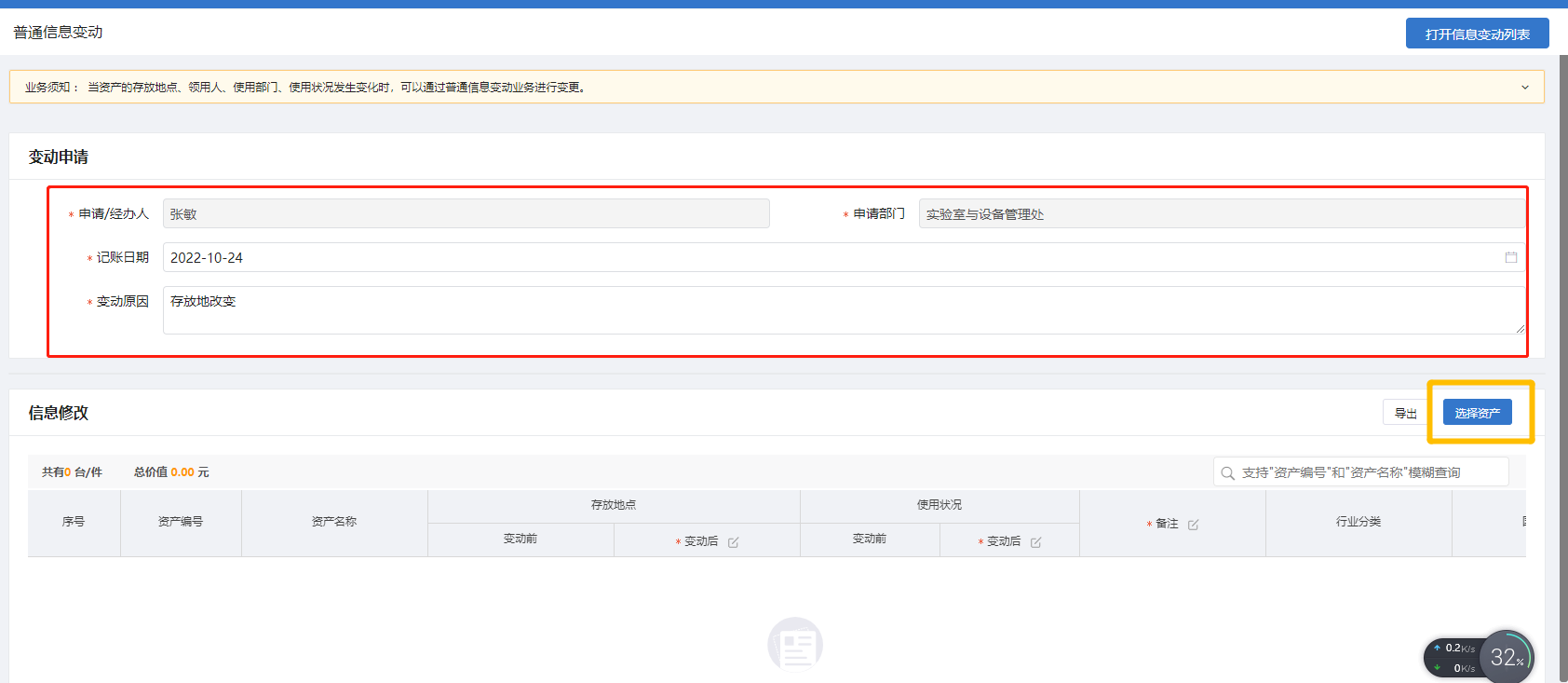 四、资产信息变动操作介绍
◆使用人信息变动操作
   3.勾选资产，确认
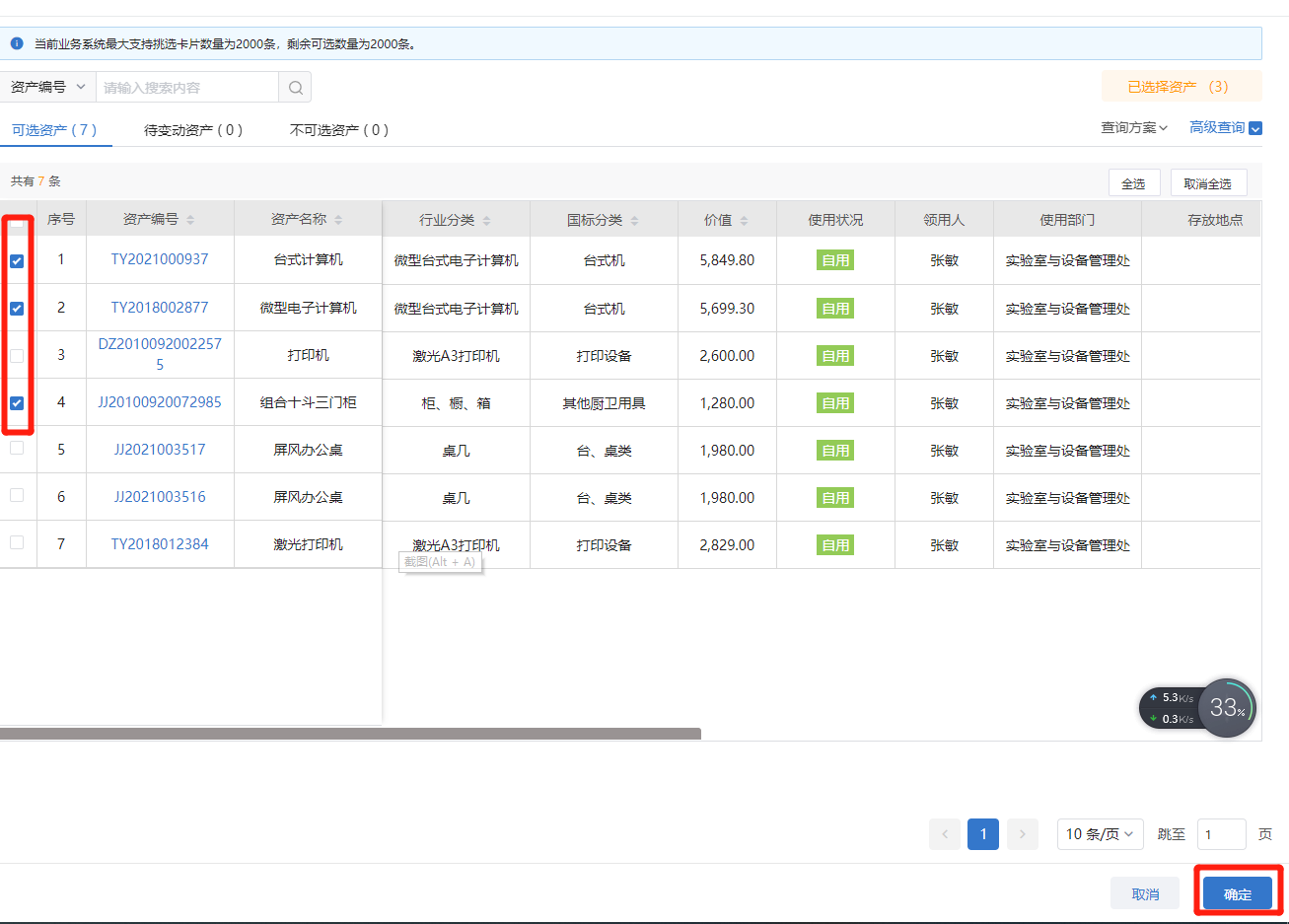 四、资产信息变动操作介绍
◆使用人信息变动操作
 4. 修改存放地址或使用状况（使用状况不变就不用修改），提交变动单
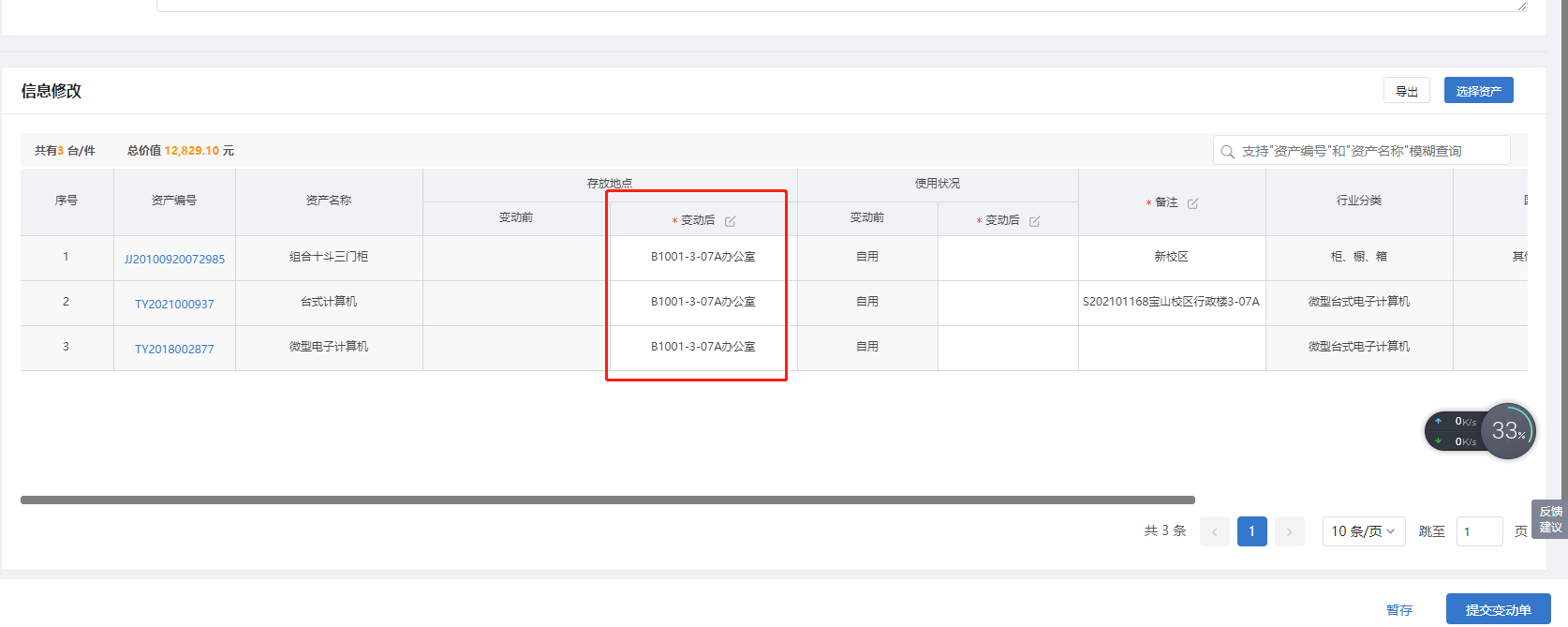 四、资产信息变动操作介绍
◆使用人信息变动操作
 5. 信息确认提交变动单，完成信息变动
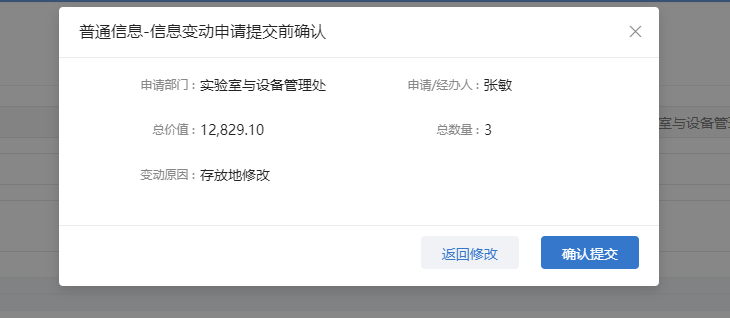 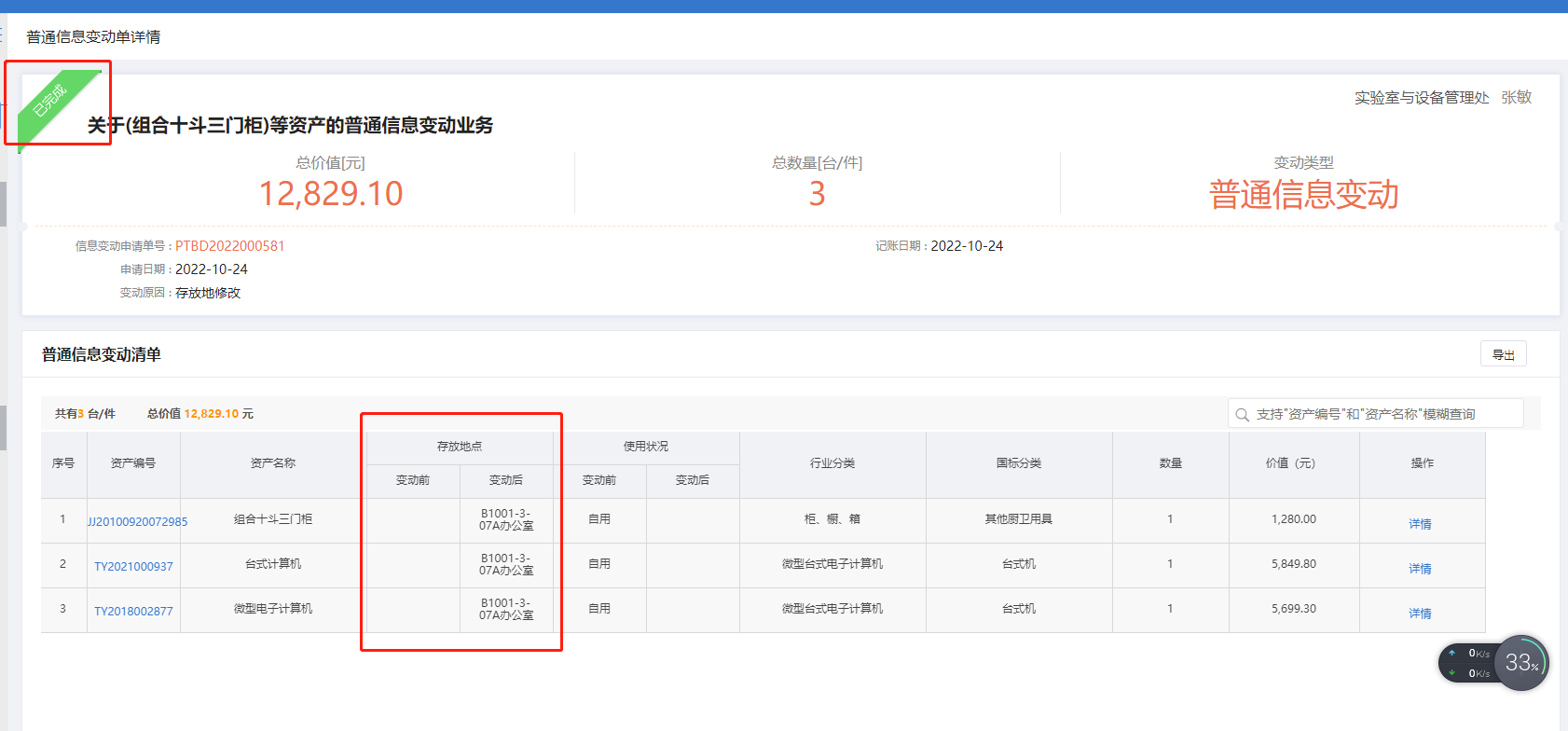 四、资产信息变动操作介绍
◆资产管理员信息变动操作
   1. 资产业务办理---信息变动---申请变动---普通信息变动
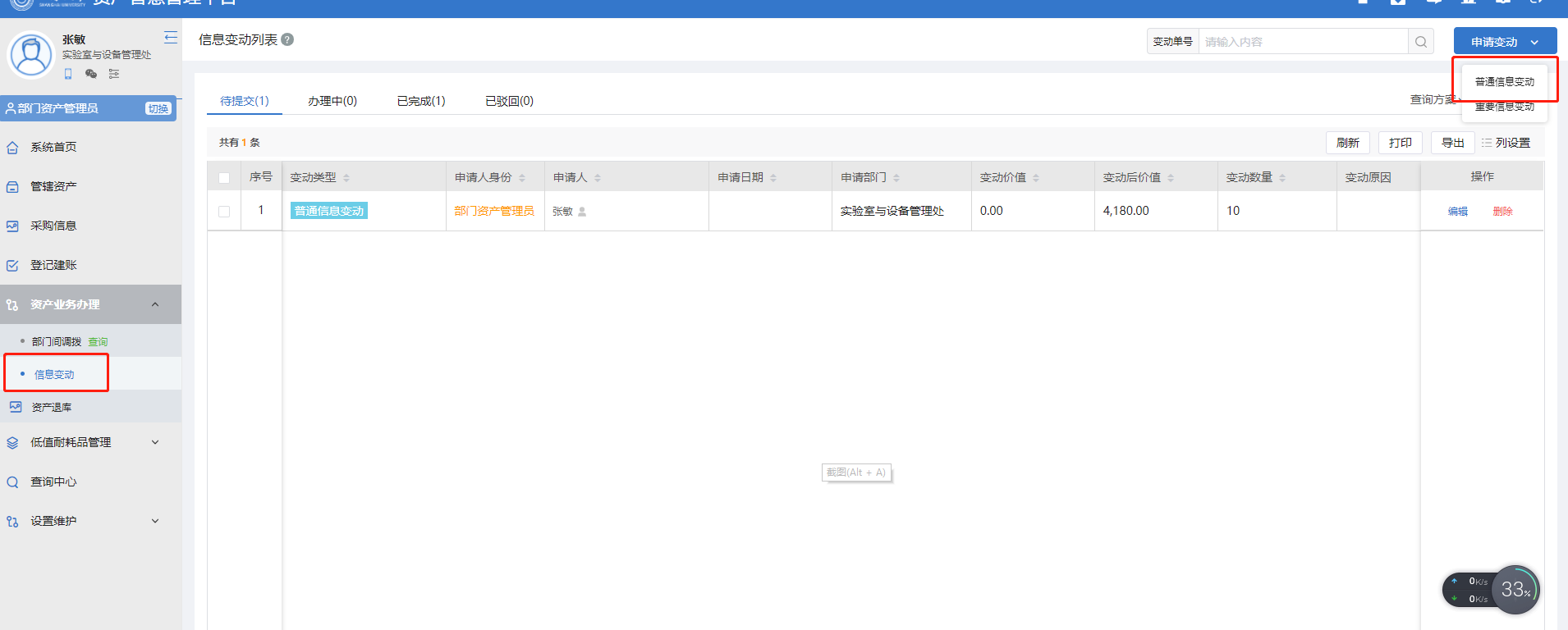 四、资产信息变动操作介绍
◆资产管理员信息变动操作
   2.完善信息（*必填）, 选择资产
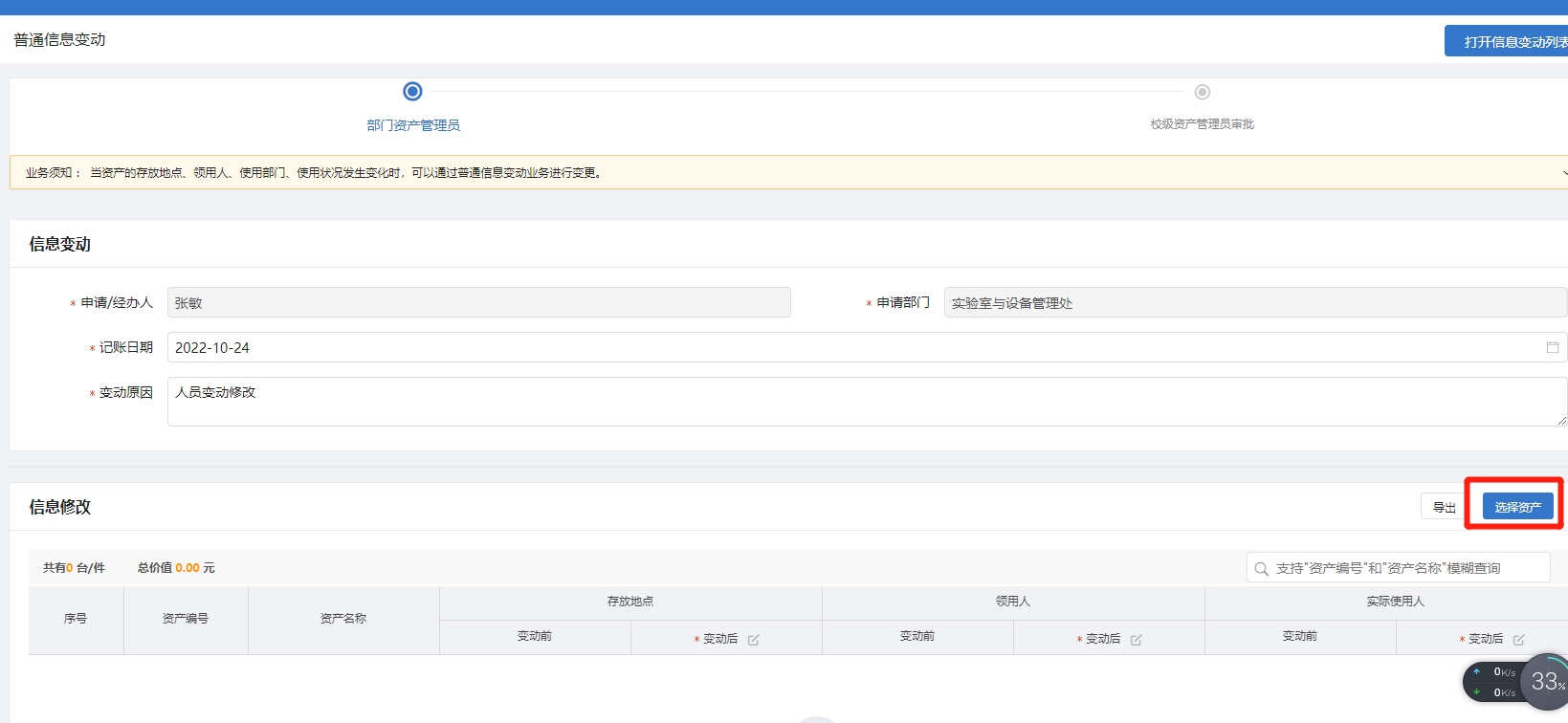 四、资产信息变动操作介绍
◆资产管理员信息变动操作
   3.勾选资产（也可通过高级查询选择资产），确认
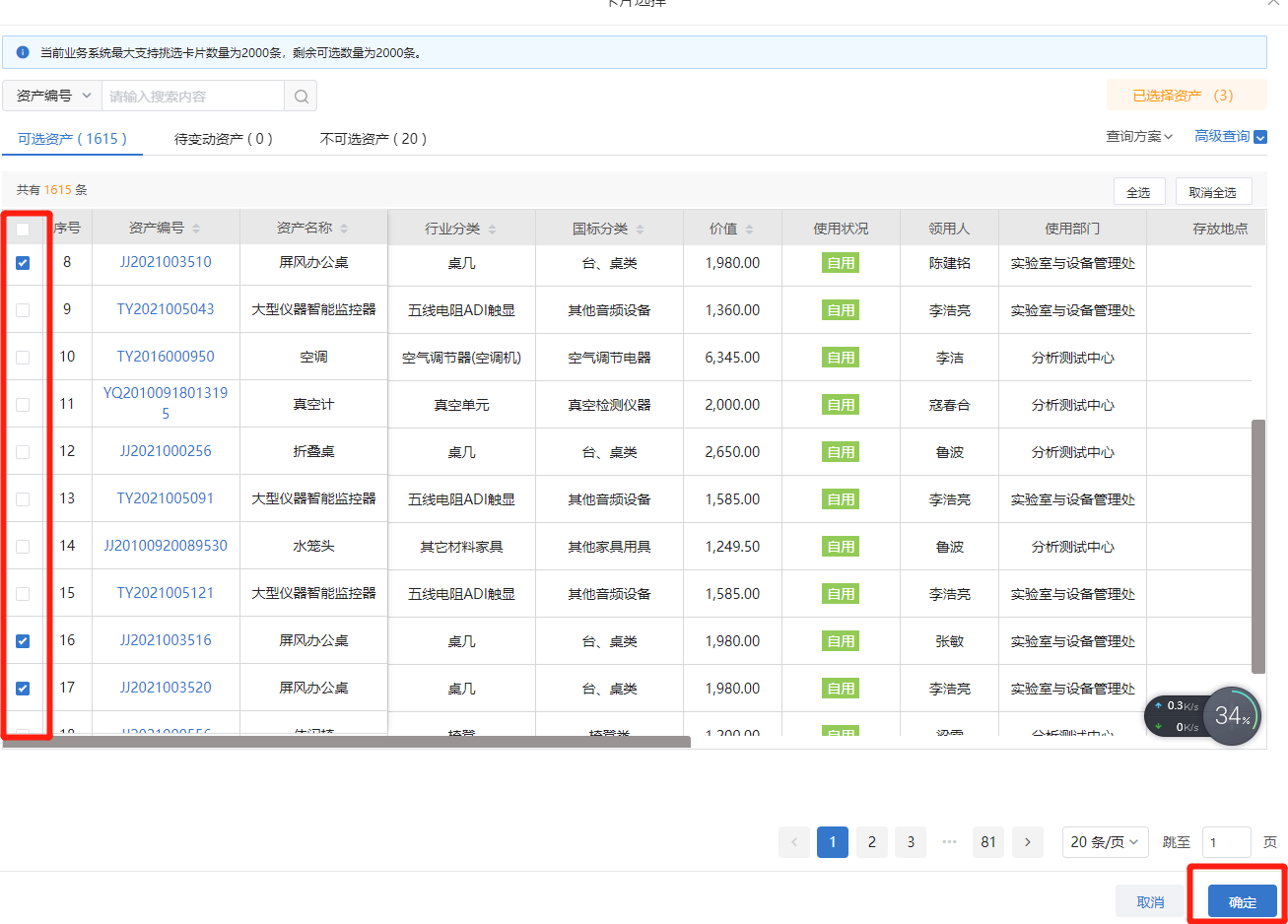 四、资产信息变动操作介绍
◆资产管理员信息变动操作
   4.部门资产管理员可修改存放地、使用人、使用部门（内部二级部门）、使用状况，提交变动单
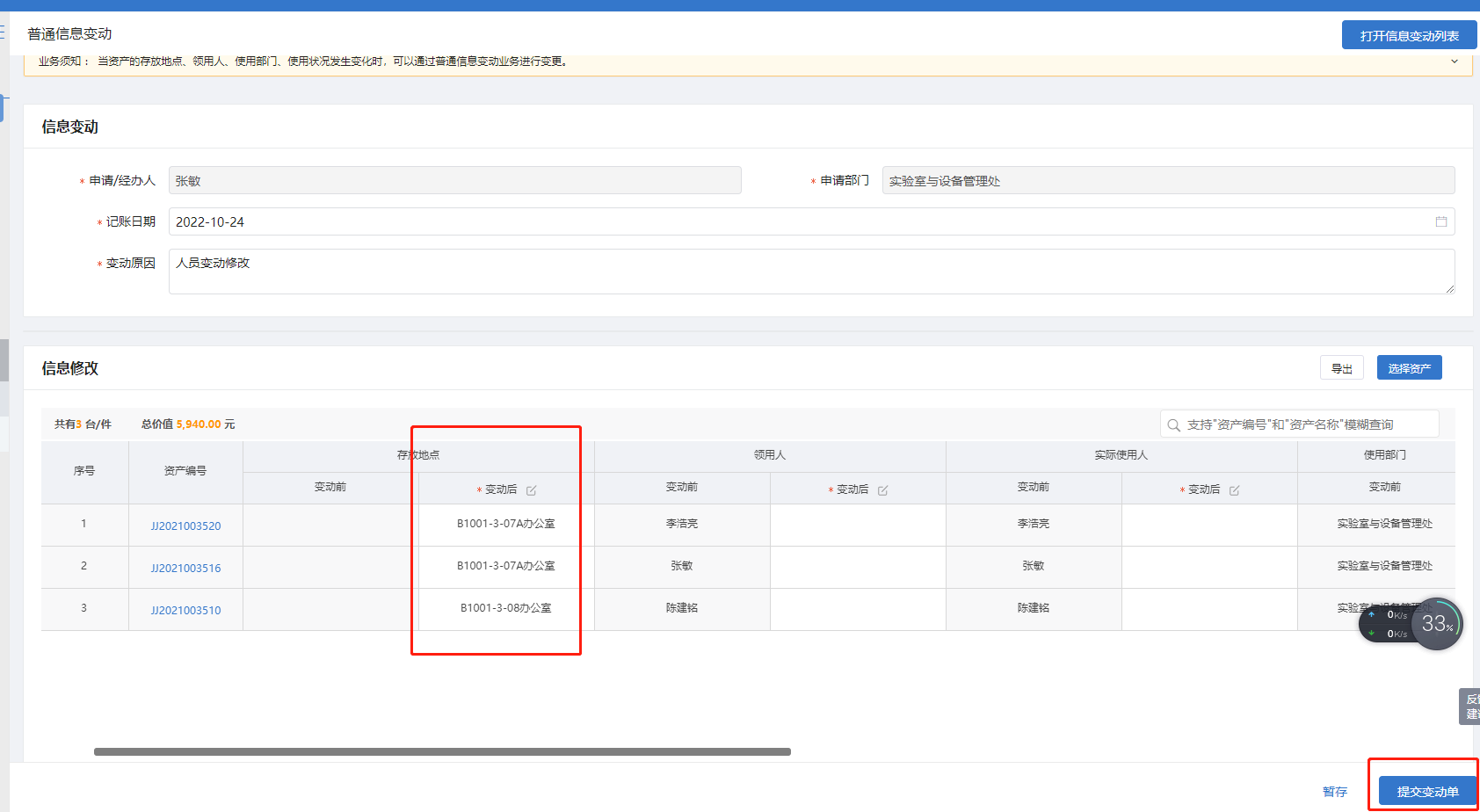 四、资产信息变动操作介绍
◆资产管理员信息变动操作
   5. 信息确认提交变动单，完成信息变动
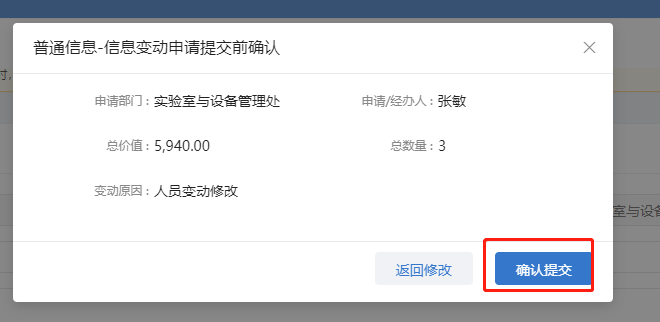 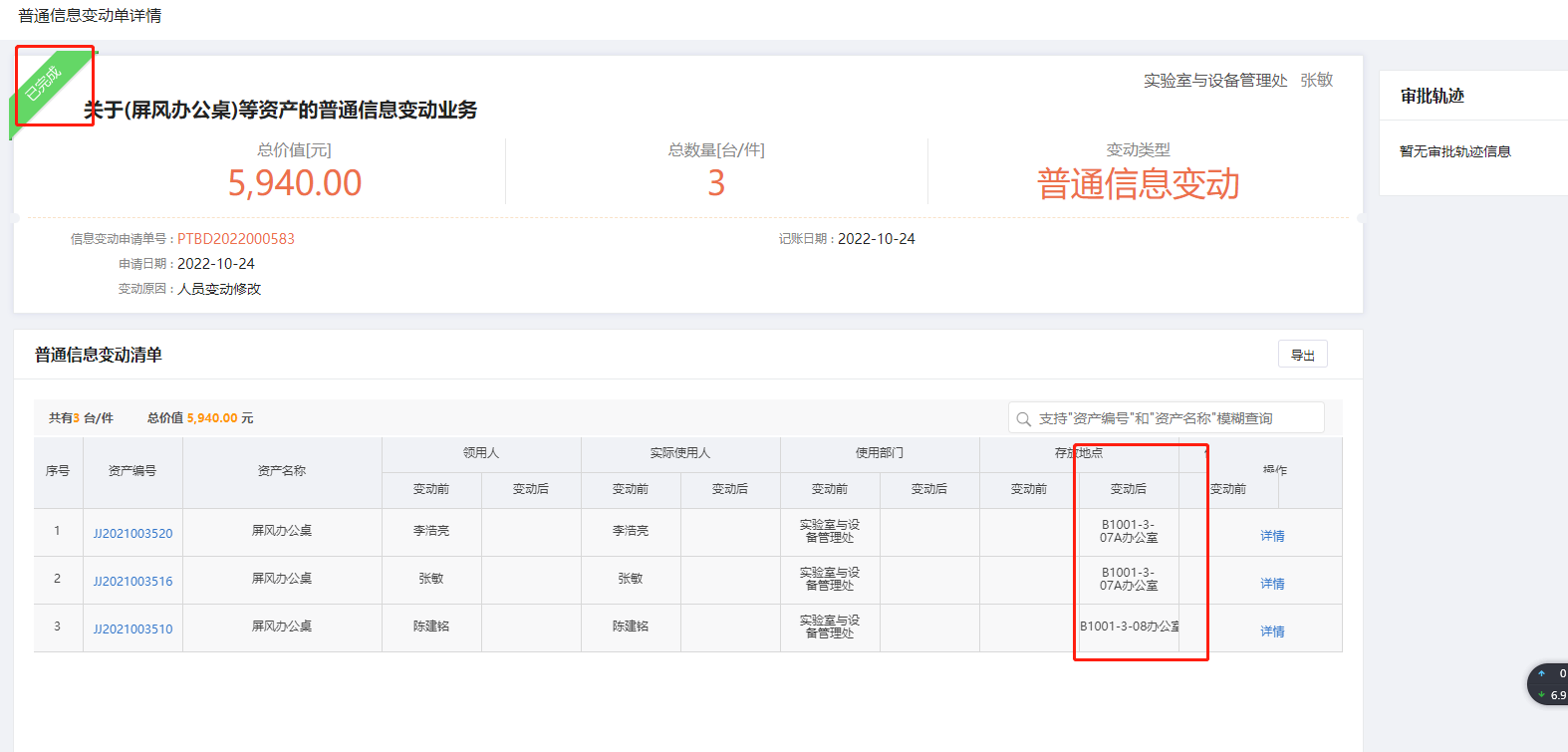 感谢聆听
实验室与设备管理处
2022年10月25日
32